ME 141
Engineering Mechanics
Portion 1
Introduction to Mechanics
Partha Kumar Das
Lecturer
Department of Mechanical Engineering, BUET
http://parthakdas.buet.ac.bd
Mechanics
Foundation of Engineering and Physical Science
Core of Engineering Design
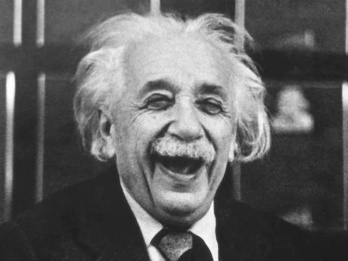 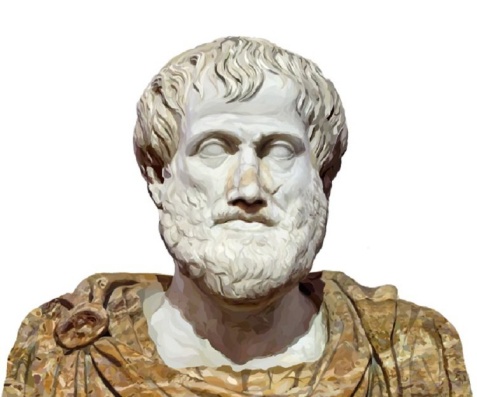 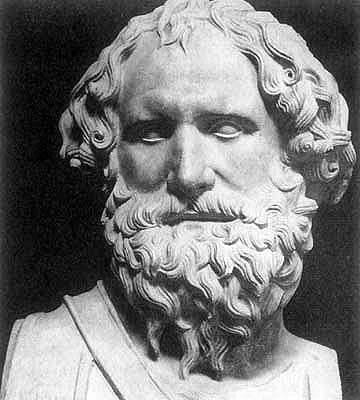 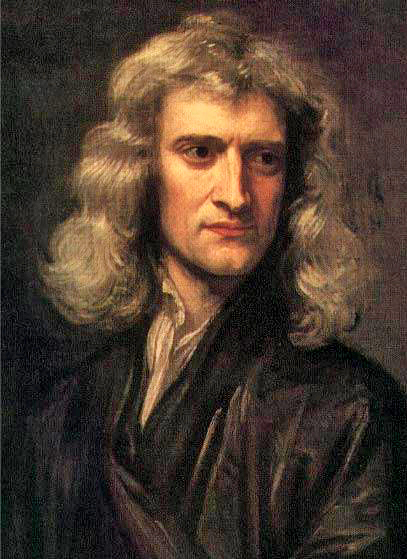 Aristotle
Archimedes
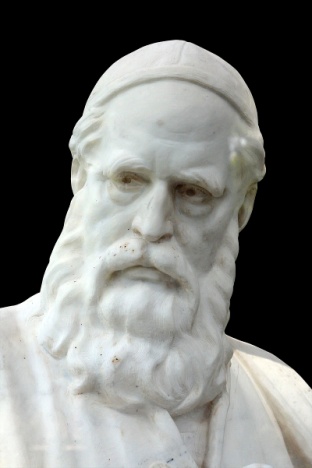 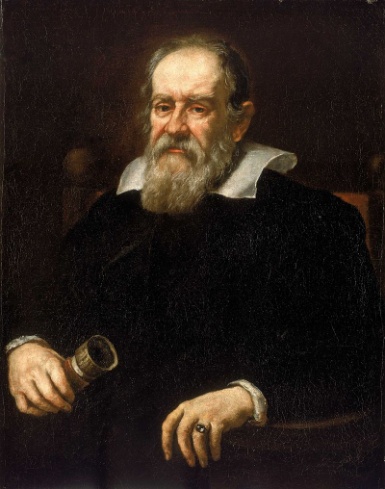 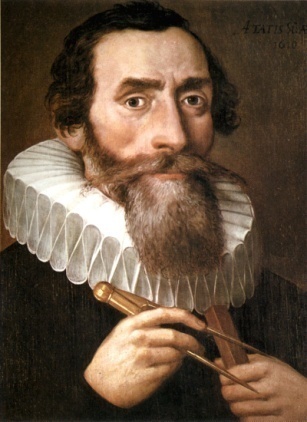 Ommar Khayyam
Johannes Kepler
Galileo Galilei
Sir Isaac Newton
Mechanics
Quantum Mechanics
Mechanics
Deals with the condition of motion or rest of a physical body under the action of forces, torques or moments.
Basic Concepts of Classical Mechanics
Space 	Position of a Point or Body in 2-D or 3-D	Absolutely Independent
Time	Determination of an Event
	Absolutely Independent
Mass	Representative of a Body	Absolutely Independent
Force 	Action of One Body with Another	Reason of Study of Mechanics of a Body
Fundamental Principles of Classical Mechanics
The Parallelogram Law for the Addition of Forces 	

The Principle of Transmissibility.
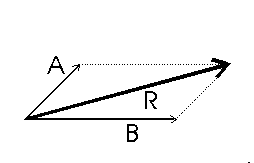 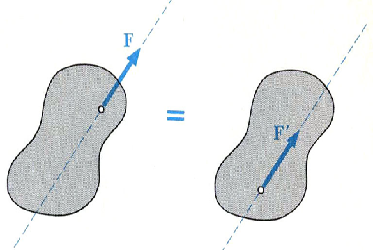 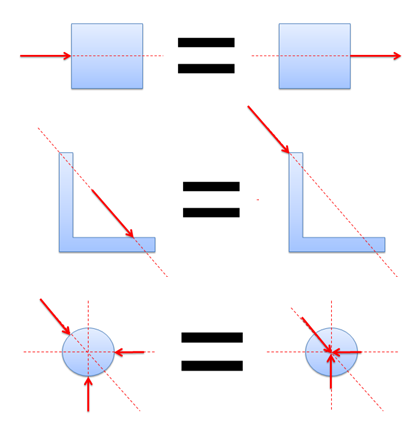 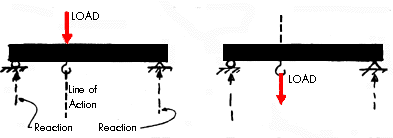 Fundamental Principles of Classical Mechanics
Newton’s Three Fundamental Laws 
First Law of Motion     2.   Second Law of Motion      3.   Third Law of Motion








Newton’s law of Gravitation
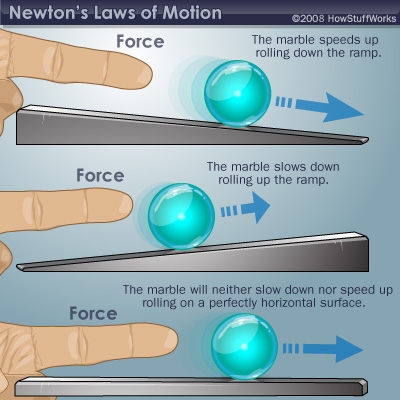 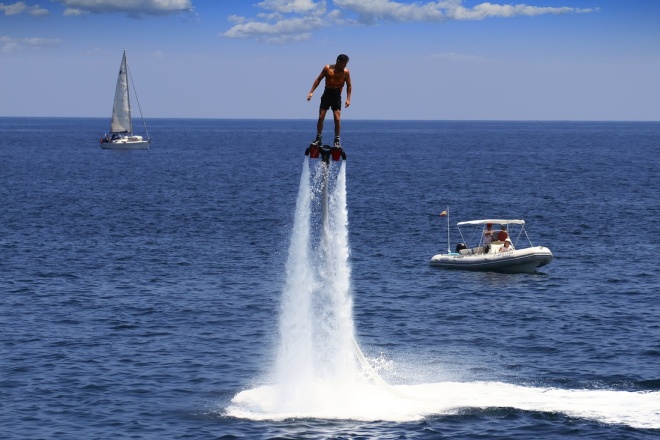 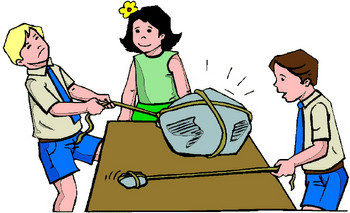 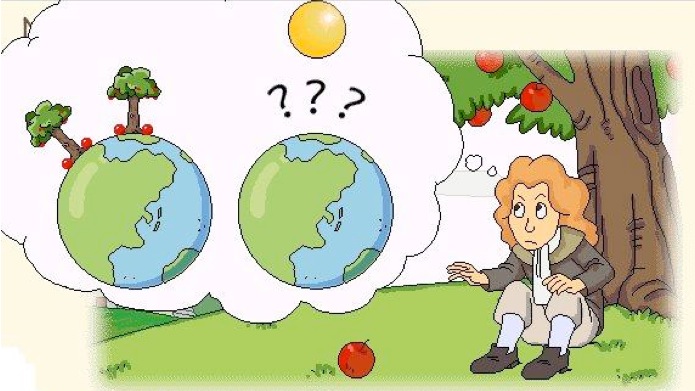 Mechanics of Rigid Body
Rigid Body Assumption 
 Deformation of the body under a force is negligible and has no effect on the condition of equilibrium or motion of the body.
Statics
Based on the Newton’s First Law of Motion
 Study the resultant of applied and inherent force and equilibrium of a body at rest.

Dynamics
Based on the Newton’s Second and Third Law of Motion
 Study the motion of a body due to applied force.
Incomplete and improper knowledge on Statics and Dynamics may result in a faulty engineering design and cause the destruction of  structure or machine.
References
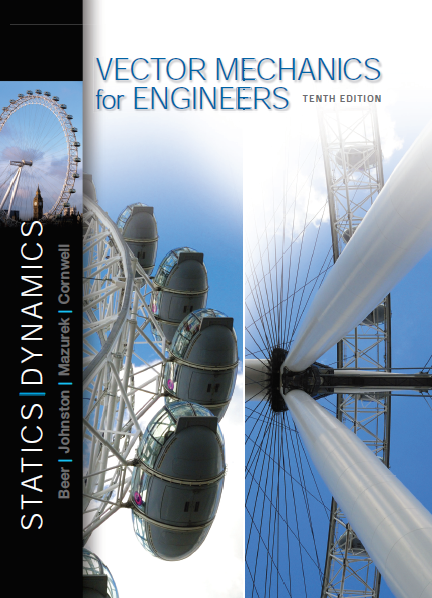 Vector Mechanics for Engineers: Statics and Dynamics
Ferdinand Beer, Jr., E. Russell Johnston, David Mazurek, Phillip Cornwell.(Edition is not important)

Engineering Mechanics: Statics and DynamicsR.C. Hibbeler

Engineering Mechanics: Statics and Dynamics
J.L. Meriam and L.G. Kraige.